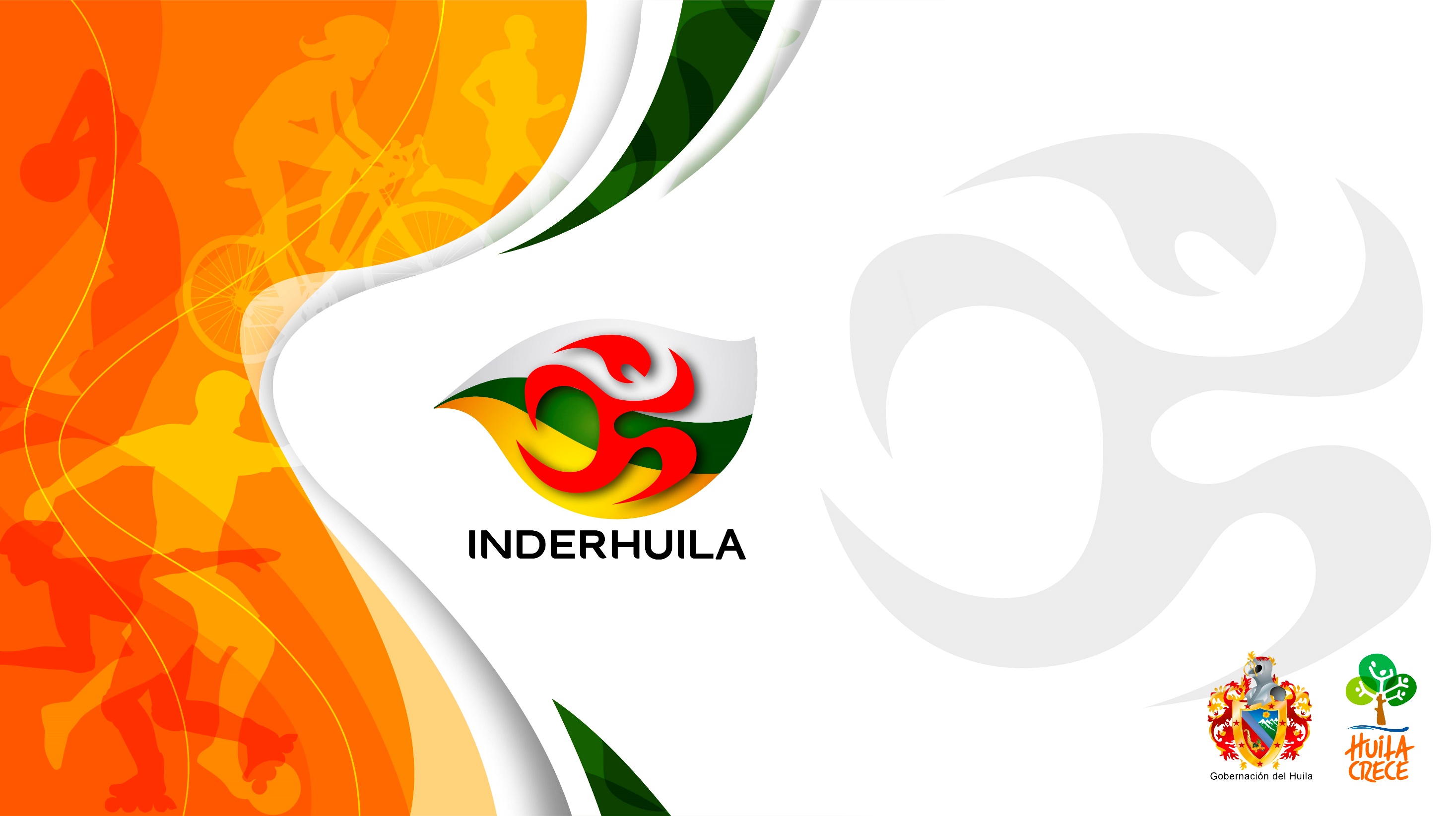 ATENCIÓN AL CIUDADANO
OBJETIVO DEL PROCESO
Gestionar oportunamente las peticiones, quejas, reclamos, requerimientos y solicitudes, garantizando los derechos del ciudadano y partes interesadas (Entidades de orden Nacional, territorial , Municipal) en los asuntos de competencia de la entidad, a través de los canales de atención dispuestos para los clientes internos y externos.
ALCANCE DEL PROCESO
Inicia con recepción de solicitudes o acciones de los ciudadanos, el análisis de sus necesidades y expectativas, y finaliza con la entrega de estrategias para la oportuna y efectiva respuesta a los ciudadanos.
SERVICIO AL CIUDADANO
HORARIO DE ATENCIÓN AL CIUDADANO:   


LUNES A JUEVES	07:30 am – 12:00 md
			02:00 pm – 05:30 pm

VIERNES		 07:30 am – 12:00 md 			 02:00 pm – 04:30 pm
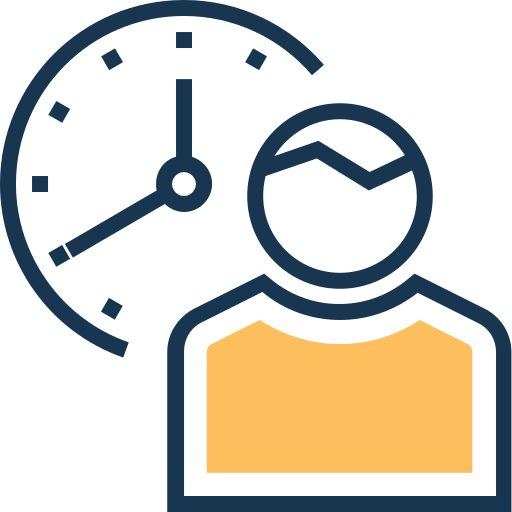 CANALES DE SERVICIO AL CIUDADANO
www.inderhuila.gov.co
Servicio al Ciudadano
-      P.Q.R.S.D.
- Trámites (Solicitud de certificaciones)
- En oficina de 
“Atención al Ciudadano”
- Segundo piso.
Buzones de sugerencia
Teléfonos institucionales:
8750431 - 8750439
Correo institucional:
atencionusuario@inderhuila.gov.co
RADICACIÓN DE COMUNICACIONES OFICIALES RECIBIDAS
RADICACIÓN DE COMUNICACIONES OFICIALES ENVIADAS
RADICACIÓN DE COMUNICACIONES INTERNAS
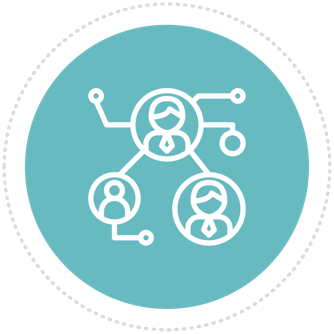 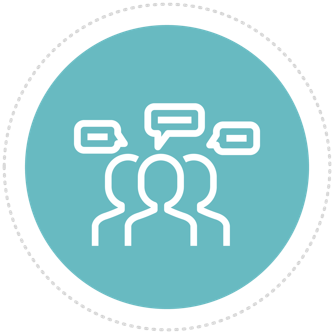 BUZONES DE SUGERENCIAS
En el INDERHUILA se pueden interponer Peticiones, Quejas, Reclamos, Sugerencias, Denuncias y Felicitaciones por medio de los buzones de sugerencia.
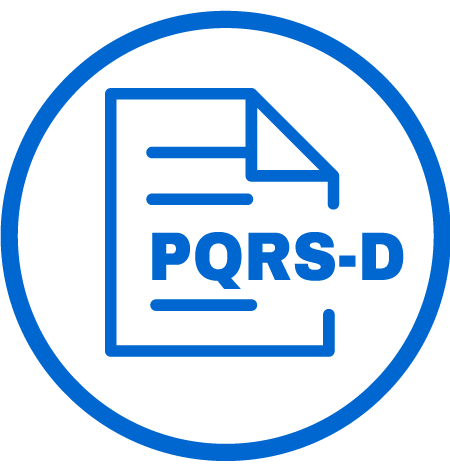 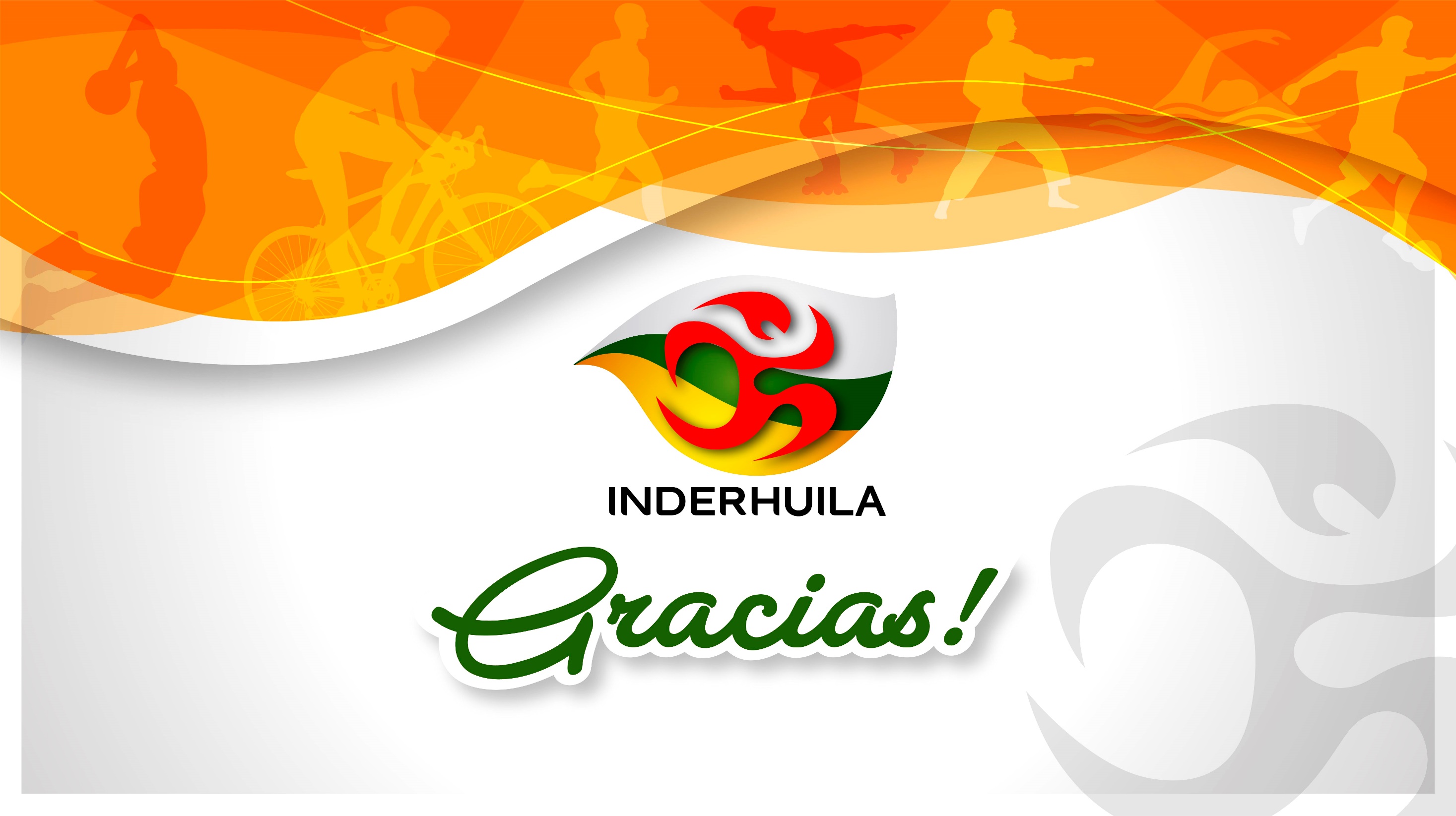